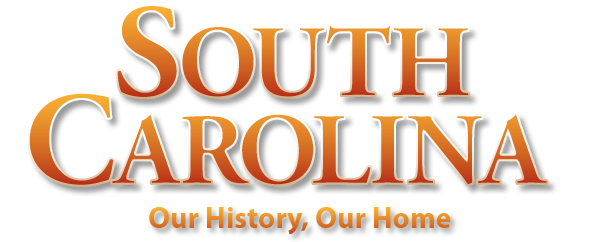 Chapter 14: World War II, Cold War, and Civil Rights
STUDY PRESENTATION
© 2022 Clairmont Press
Section 1: World War II 
Section 2: South Carolina in the War
Section 3: The End of the War
Section 4: The Beginning of the Civil Rights Movement
2
Section 4: The Beginning of the Civil Rights Movement
Essential Question: How did the Civil Rights movement affect South Carolinians?
3
Section 4: The Beginning of the Civil Rights Movement
What terms do I need to know? 
Democratic Party
Southern Manifesto
White Citizens’ Councils
4
Stirrings in the 1930s
Causes of discontent
Unequal and segregated education
Police brutality
Exclusion from elections, jobs, parks, pools, and restaurants
Growth of NAACP
Creation of Southern Women for the Prevention of Lynching
5
Accomplishments in the 1940s
Increase in NAACP membership
Returning black servicemen
Few whites
Reverend J. M. Hinton
Modjeska Simkins
Challenge to unequal teacher pay in Charleston
Thurgood Marshall
Sent by NAACP Legal Defense Fund
Appointed later to U. S. Supreme  Court
Judge J. Waties Waring
 Ruled Board to equalize salaries 
Shunned by his family
6
Black Political Activism
Supported Democrats and FDR
Registered to vote under extreme conditions
Excluded from Democratic Primary
Organized the S.C. Progressive Democrat Party
Unable to gain recognition by National Democratic Party
Led by McCray and McKaine
7
Attacking the All-White Primary
U. S. Supreme Court ruled all-white primaries unconstitutional.
S.C. changed laws and constitution to make primaries separate from government, making them private clubs.
NAACP won challenge in federal court (Judge Waring). 
Waring overturned Democratic voting requirement of segregation and white supremacy oath.
8
Efforts to Open Higher Education to Blacks
Judge Waring ordered the state to admit students to USC Law School or provide an equal opportunity.
State created a new law school at the State College in Orangeburg 
State kept blacks out of colleges until the early 1960s
9
White-on-Black Violence Intensifies
Increased determination by returning GIs to have equal rights
Continued efforts by southern whites to maintain white supremacy
10
The Beating of Isaac Wood, Jr. & The Murder of Willie Earle
Issac Wood, Jr
Serviceman became blind due to beating at the hands of arresting officers after argument with a bus driver.
Police chief eventually tried, but acquitted by an all white jury
Willie Earle
Thirty-five other cab drivers removed murder suspect from jail and killed him
FBI investigated and 31 suspects were tried and 31 were acquitted.  
Effects
Black energized nationwide
President Truman presents strong civil rights program to Congress
Democratic Party adopted liberal civil rights platform.
11
The Dixiecrat Movement against Civil Rights
Created by white southerners in opposition to Democratic Party
Wanted to maintain Jim Crow mentality
Named States’ Rights Democratic Party
Ran former governor, Strom Thurmond, for president in 1948 on segregation and states’ rights platform
12
The Crusade against Segregated Schools
Began as a lawsuit in Clarendon County to get bus transportation for black students
Evolved, on Judge Waring’s advice, into constituitional challenge of segregated system
Known as Briggs vs. Elliot and handled by Marshall and NAACP
Settled by U.S. Supreme Court in combined decision with Brown vs. Board of Education
13
The Whites’ Response to Clarendon Black Activism & Governor Byrnes’s Response to Briggs v. Elliott
Those black parents involved in the suit lost their homes, jobs, and credit.
Rev. DeLaine, a persuasive leader, and his family had to leave the state for their own safety.  
Governor Byrnes recognized the inequalities and wanting to maintain segregation, attempted to make the black and white schools as nearly equal as possible.
14
Improving Black Schools
State instituted a sales tax to fund black school improvements. 
Built new schools and made repairs
Equalized teacher pay 
Transported black students 
Legislature established a special committee to prevent desegregation. 
Amended state constitution to remove public school requirement
Authorized selling of schools to private institutions
Never actually abolished state schools
15
The Brown v. Board of Education Decision - 1954
U. S. Supreme Court ruled “Separate educational facilities are inherently unequal.”
Separate schools are a violation of 14th Amendment. 
Court orders states to desegregate “with all deliberate speed.”
16
White Carolinians’ Response to Brown
Strom Thurmond’s Southern Manifest condemned the Supreme Court for abuse of power.
General Assembly repealed school attendance law, cut off funds to integrated schools, provided tuition for blacks attending universities in the north. 
State government went to great lengths to maintain segregation.
17
The Difficult Years in the Wake of Brown
Whites felt their way of life was threatened.
Blacks were frustrated that in spite of legislation, life had not changed. 
Black parents in Orangeburg signed a petition requesting their children’s admission to white schools.
18
The Orangeburg Boycott
Whites used economic intimidation to force signers to withdraw.
Blacks organized and refused to do business with whites who supported this intimidation. 
Both sides held out for 2 years, but no desegregation took place.
19
White Citizens’ Councils
Opposed to school desegregation and any change in racial policy
Grew throughout the south
Used a Charleston newspaper as a mouthpiece
More active, respectable, and less violent than the KKK, but with same aims
Peaked in 1956
20
Other Voices
African American churches had mixed feelings about the movement
Biracial organizations had to move fast enough to attract blacks, but slow enough to keep whites.  
Christian Action Council
Church Women United
South Carolina Council on Human Relations
Individual whites suffered for their beliefs. 
Rev. Jackson Stafford
Claudia Sanders
Dr. Chester Travelstead
21
The Civil Rights Act of 1957
Work of the federal courts
Equalized teacher pay
Opened the Democratic primary
Ordered school desegregation
Found segregation unconstitutional in interstate commerce
Work of President Truman – armed forces desegregation
Work of Congress – Civil Rights Act
Established Civil Rights Commission 
Set up Civil Rights Division of U. S. Department of Justice
22
Image Credits
Slide 1: Ted Kerwin Wikimedia Commons; Slide 2: Public Domain Wikimedia Commons; Slide 16: Public Domain on Wikimedia Commons; Slide 20: Public Domain on Wikimedia Commons; Slide 46: Andy Montgomery Wikimedia Commons
Return to Main Menu
23